Claims against a thief
Nicole Langlois
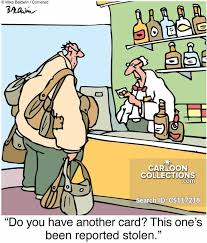 Personal claims

Common law

Conversion (tort)
Unjust enrichment

Equity

Claim for breach of trust
Money
Hall v Dean (1600) Cro. Eliz. 841 

Miller v Race (1758) 1 Burr 452;  

Lipkin Gorman v Karpnale Ltd [1991] 2 A.C 548, at 559
Choses in action
Unjust enrichment
Lipkin Gorman v Karpnale Ltd [1991] 2 AC 548
Proprietary claims
Westdeutsche Landesbank Girozentrale v Islington L.B.C. [1996] UKHL 12

Shalson v Russo [2003] EWHC 1637

CMOC Sales and Marketing Limited v Persons Unknown [2018] EWHC 2230
Some concluding thoughts…
“Stealing, of course, is a crime, and a very impolite thing to do. But like most impolite things, it is excusable under certain circumstances. Stealing is not excusable if, for instance, you are in a museum and you decide that a certain painting would look better in your house, and you simply grab the painting and take it there. But if you were very, very hungry, and you had no way of obtaining money, it would be excusable to grab the painting, take it to your house, and eat it.”
― Lemony Snicket, The Wide Window